CHÀO MỪNG CÁC THẦY CÔ GIÁO
VỀ DỰ GIỜ LỚP 9D
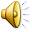 Cô giáo: Phạm Thùy Dương
Trường THCS Ái Mộ
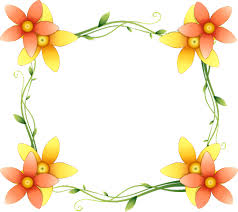 §äc truyÖn: 
“ChuyÖn vÒ b¸c sÜ Lª ThÕ  Trung”
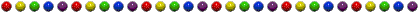 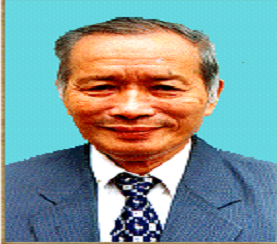 Giáo sư- Tiến sĩ Lê Thế Trung
GS-BS Lª ThÕ Trung
- S/p n/c của ông được các chuyên gia trong và ngoài nước đánh giá rất cao vì đa phần chúng được chiết xuất từ thực vật nên giá rẻ mà tính ứng dụng cao, được sử dụng rộng rãi trong điều trị bỏng.
- Tốt nghiệp bác sĩ loại xuất sắc ở Liên Xô về chuyên ngành  bỏng vào năm 1963.
- Từ năm 1963 đến 1965: ông đã hoàn thành 2 cuốn sách về bỏng.
- N/c thành công việc tìm da ếch thay thế da người trong  điều trị bỏng.
- Chế ra thuốc trị bỏng B76.
- Nghiên cứu được 50 loại thuốc khác.
Công thức dùng da ếch chữa bỏng của ông  được gửi đi khắp các chiến trường thời c/tr.
-Các sản phẩm n/c của ông hiện vẫn được sử dụng rộng rãi và có hiệu quả trong điều trị bỏng trên toàn quốc.
Hoàn thành xuất sắc nhiệm vụ
Có sức làm việc phi thường
Có ý chí, quyết tâm cao trong công việc
Luôn say mê, tìm tòi, sáng tạo
Là người làm việc có năng suất, chất lượng, hiệu quả
Năng suất
Chất lượng
Hiệu quả
Tính ứng dụng và tác động tích cực của sản phẩm đối với con người và xã hội.
Hình thức bên ngoài, nội dung bên trong của sản phẩm.
Số lượng sản
phẩm được tạo ra trong thời gian nhất định.
Làm việc có năng suất, chất lượng, hiệu quả.
Là tạo ra được nhiều sản phẩm có giá trị cao cả về nội dung
 và hình thức trong một thời gian nhất định.
Bài tập 1: SGK trang 33
Theo em, những hành vi nào sau đây thể hiện làm việc có năng suất, chất lượng, hiệu quả? Vì sao?
Anh Phong cho rằng, để nâng cao hiệu quả sản xuất thì cần phải tăng nhanh số lượng sản phẩm trong một đơn vị thời gian
Để tranh thủ thời gian, trong giờ học môn Lịch sử, Minh thường đem bài tập của môn khác ra làm.
A
D
Chị Thuỷ thường tranh thủ thời gian để hoàn thành tốt công việc trong thời gian ngắn nhất.
Trong giờ kiểm tra, chưa đọc kĩ đề bài, Nam đã vội làm ngay.
B
E
Hà thường sắp xếp thời gian và kế hoạch học tập một cách hợp lí, vì vậy đã đạt được kết quả cao trong học tập.
Anh Tân bảo vệ luận án trước thời hạn và đạt kết quả xuất sắc.
C
F
BIỂU HIỆN
Hăng say 
lao động
Tuân thủ qui trình lao động
Có trách nhiệm trong công việc
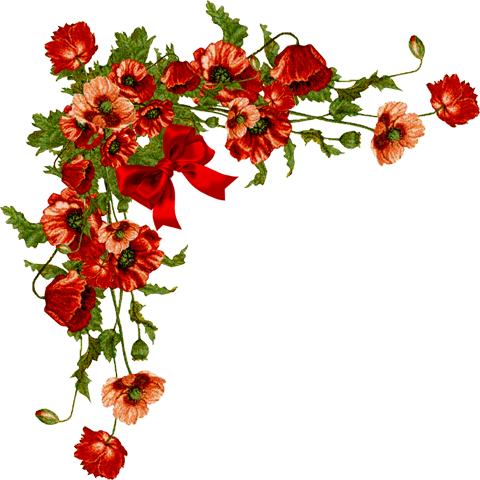 VIDEO
Ý nghĩa
Với xã hội
Với cá nhân
Là yêu cầu đối với người lao động trong sự nghiệp Công nghiệp hóa – hiện đại hóa.
Góp phần nâng cao chất lượng cuộc sống của mỗi gia đình, toàn xã hội.
Thúc đẩy xã hội phát triển
THẢO LUẬN NHÓM
Thời gian: 3 phút
Hình thức: 8 học sinh 1 nhóm
Câu hỏi: Em cần làm gì để làm việc  có năng suất, chất lượng, hiệu quả?
Cách rèn luyện
Có kỉ luật và năng động sáng tạo
Tích cực tự giác trong lao động
Rèn luyện sức khỏe
Nâng cao tay nghề
BÀI TẬP TÌNH HUỐNG
Hôm nay đến phiên Lâm và Tùng trực nhật lớp. Lâm đến sớm, vừa làm vừa chơi. Tùng đến sau thấy vậy vội quét lớp rất nhanh làm bụi bay mù mịt, bỏ sót nhiều chỗ không quét, giẻ lau giặt vội nên bảng trông lem nhem rất bẩn.
Em tán thành với cách làm của bạn nào? Vì sao? Nếu em trực nhật em sẽ làm thế nào?
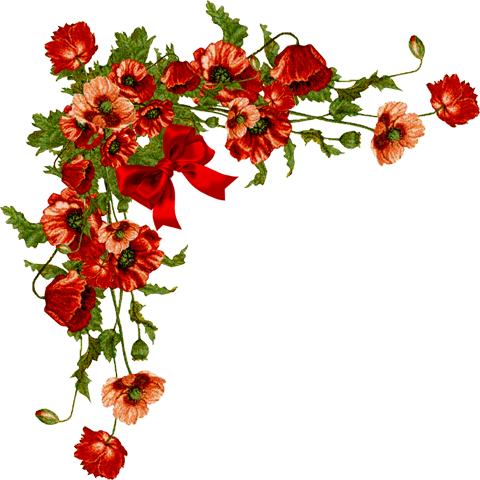 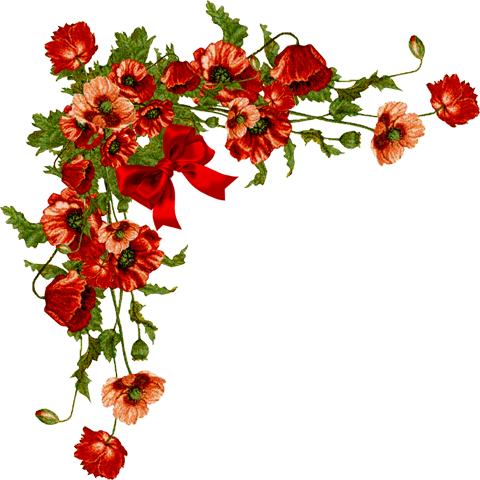 Không tán thành cả hai cách làm trên.
 Vì : đó là cách làm không đạt năng suất, chất lượng, hiệu quả. Khi trực nhật nên tính toán thời gian phù hợp. Vì thời gian gấp nên vẩy nước trước khi quét, quét theo thứ tự, không bỏ sót, nhanh, sạch.
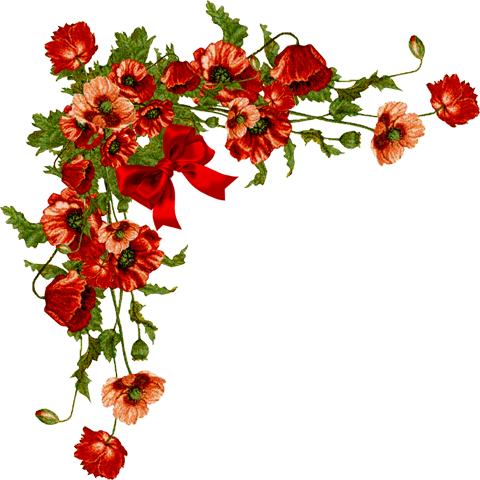 Trò chơi
Nhà nông học Lương Đình Của
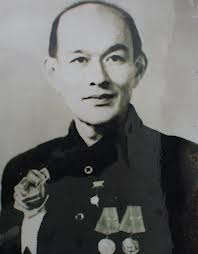 Truy tặng giải thưởng
 Hồ Chí Mình
1995
Anh hùng Lao động
1967
1920 - 1975
Tác giả của nhiều giống cây trồng
1954
Tiến sĩ 
nông học
1946
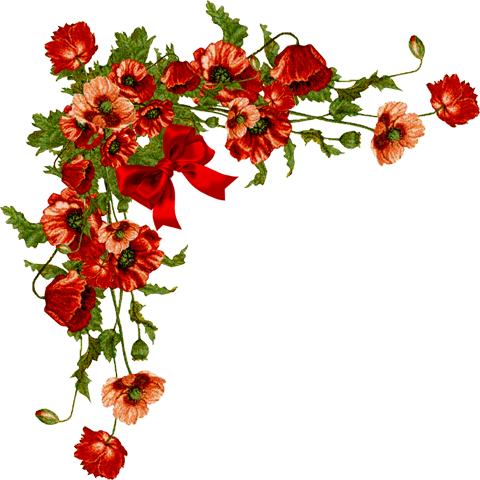 Hướng dẫn về nhà
Hoàn thành Bài tập 4- SGK/33
Chuẩn bị nội dung bài 10:
- Tổ 1: Tìm hiểu Lý tưởng sống của  thanh niên.
- Tổ 2: So sánh lý tưởng sống của thanh niên thời kì kháng chiến bảo vệ tổ quốc và thời đại ngày nay.
- Tổ 3: Chuẩn bị văn nghệ.
- Tổ 4: Chuẩn bị tiểu phẩm, sắm vai theo kịch bản
Dẫn chương trình buổi tọa đàm: Trường Giang, Thu Hà.
[Speaker Notes: Content Layouts]
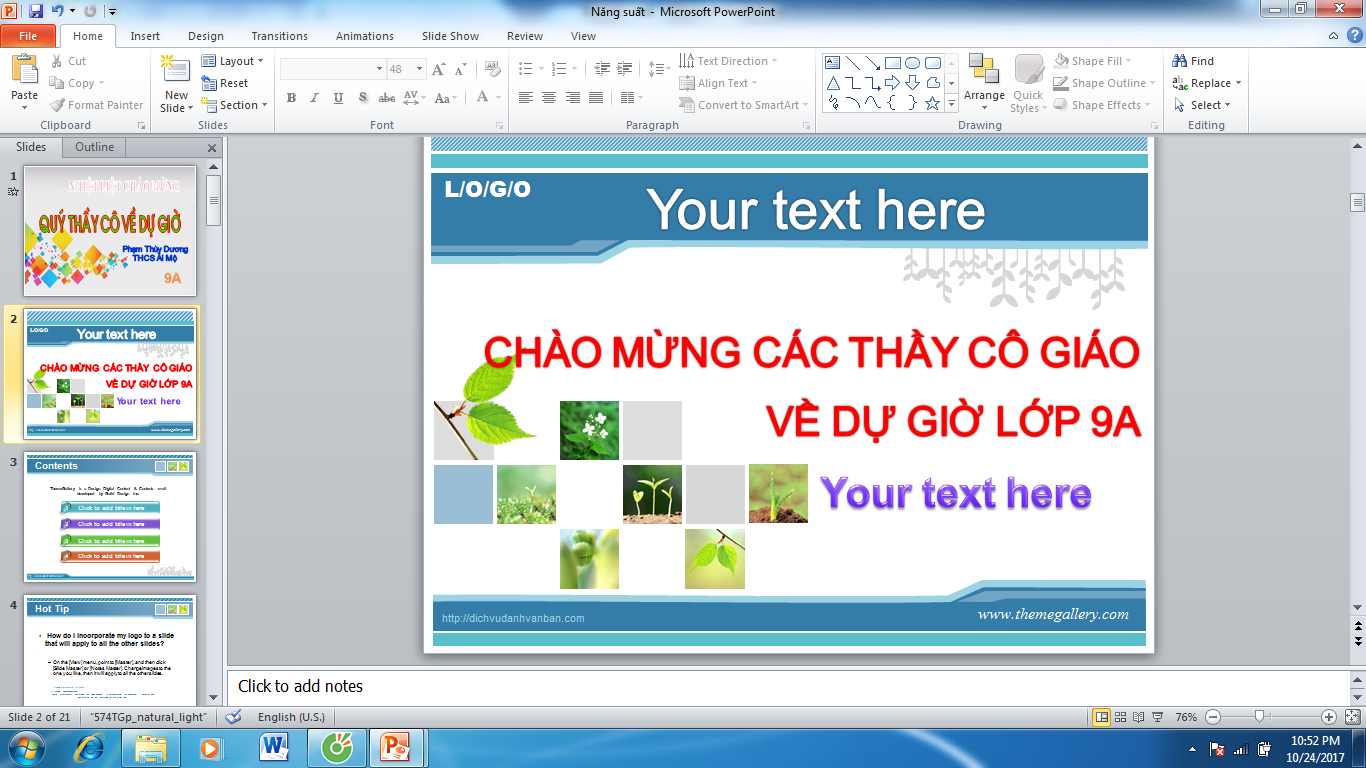 Xin trân trọng cảm ơn!
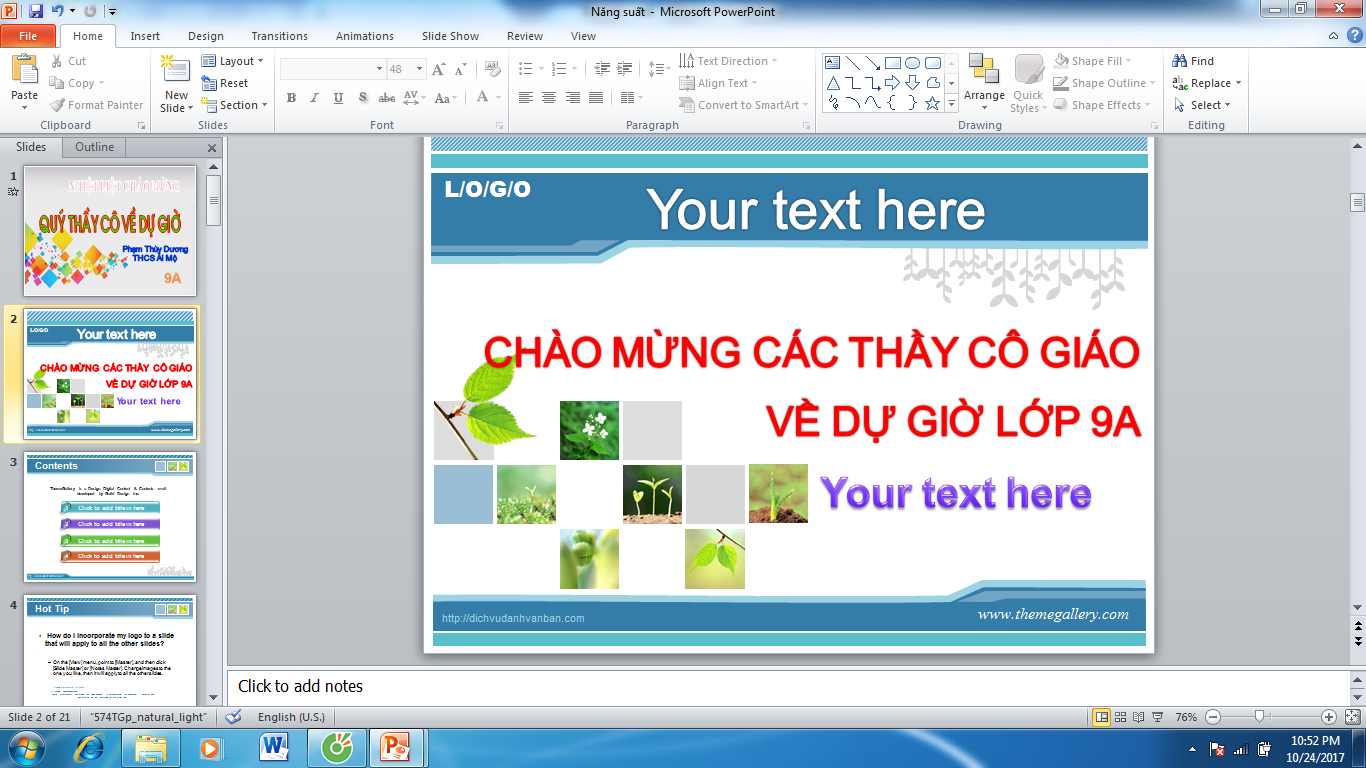 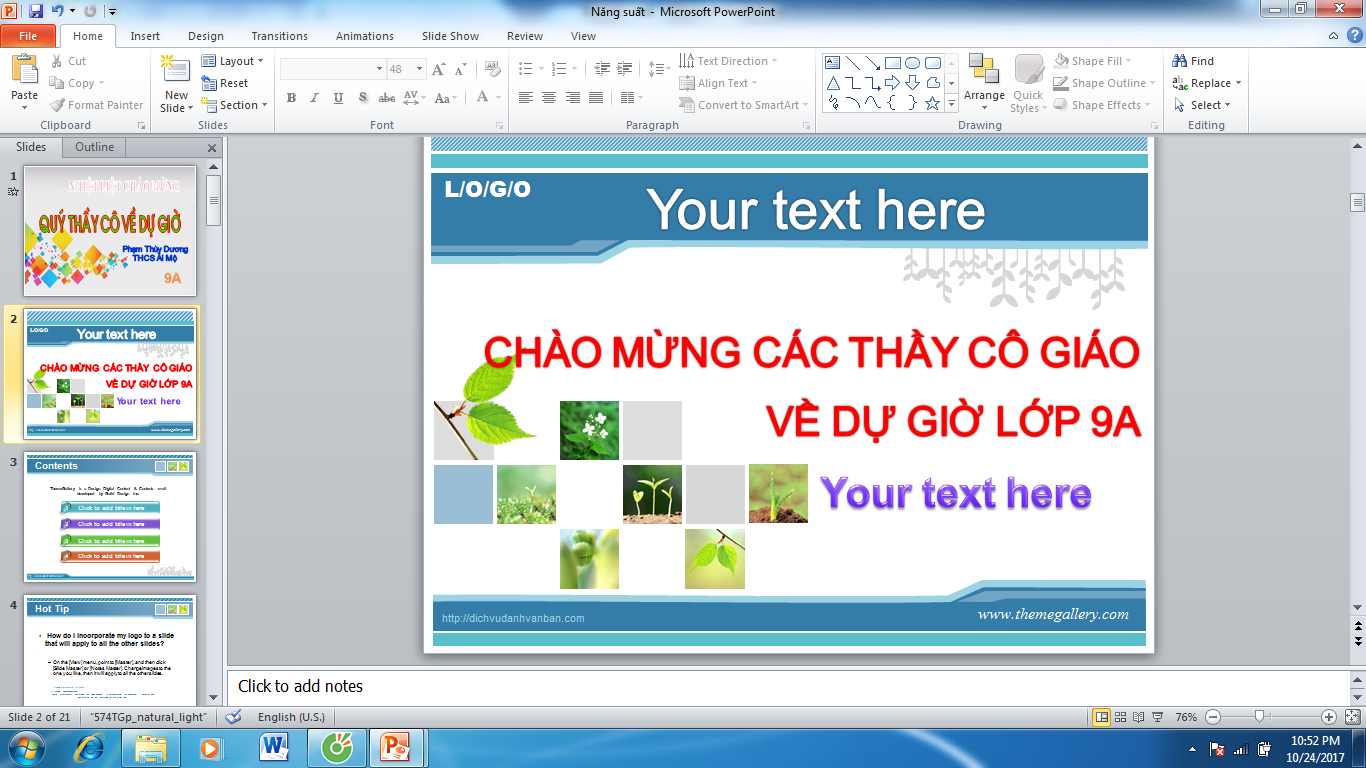